Respiratory infectious disease (part 2 : pneumonia)
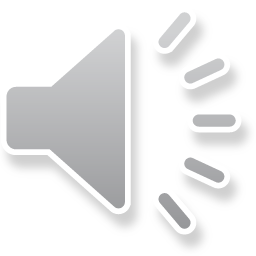 Dr ramin sami
مهر ماه 1401

برای شنیدن توضیحات در هر اسلاید بر روی آیکون صدا کلیک کنید
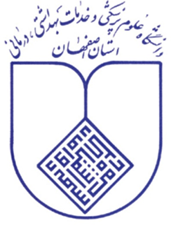 www.raminsami.ir
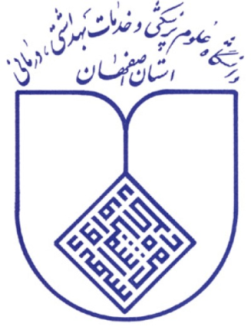 Introduction
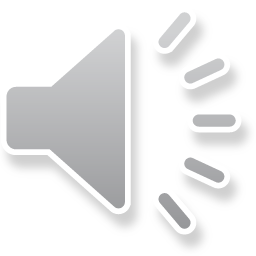 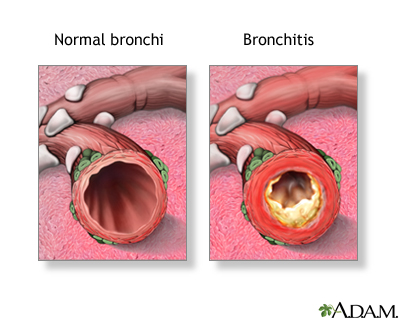 www.raminsami.ir
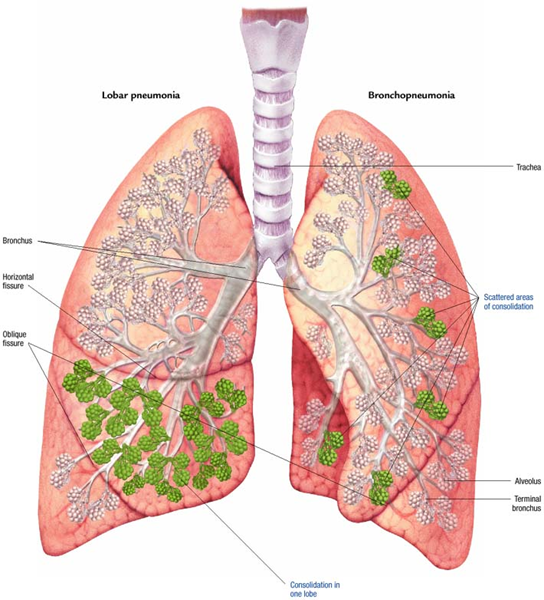 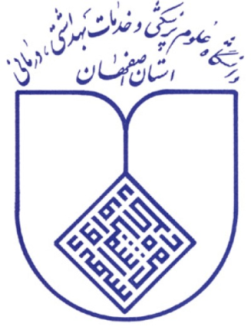 Introduction
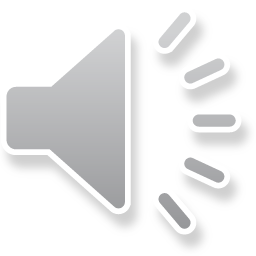 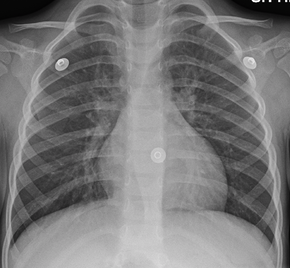 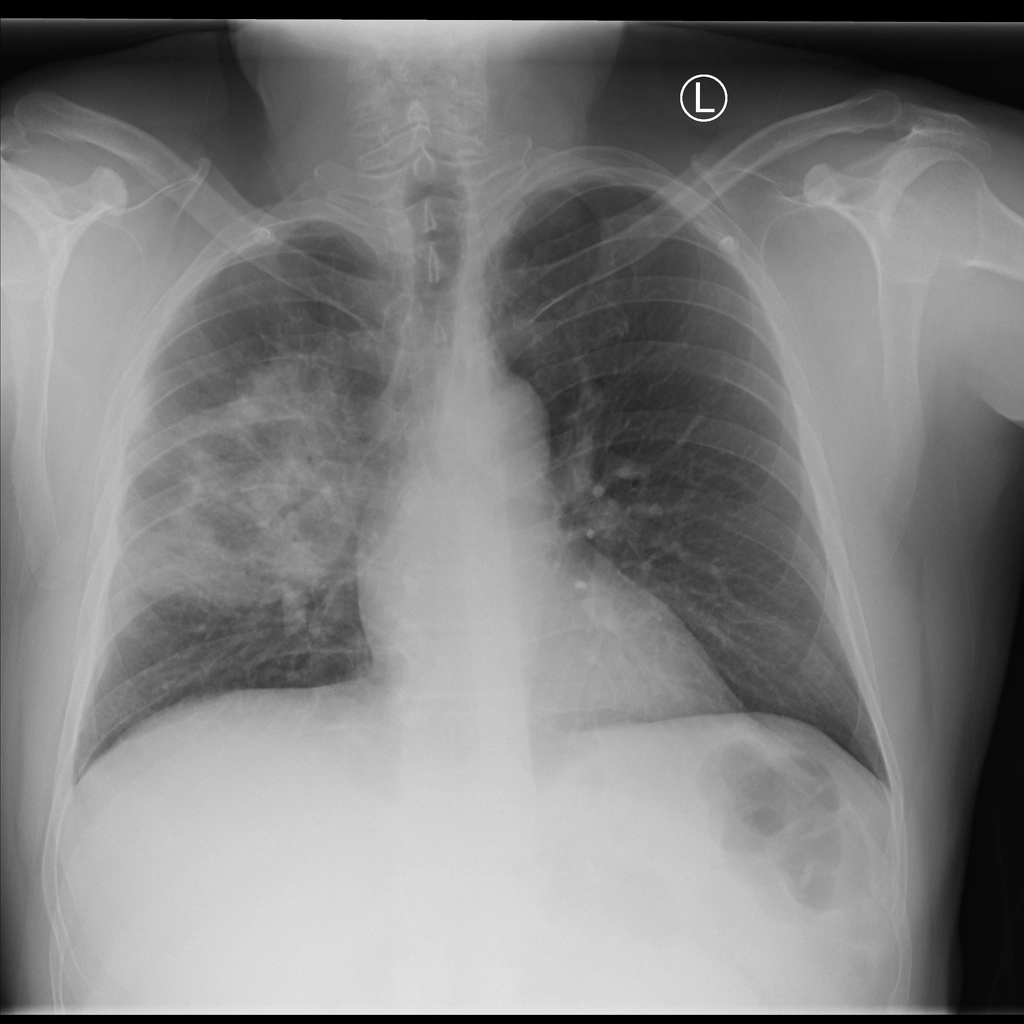 www.raminsami.ir
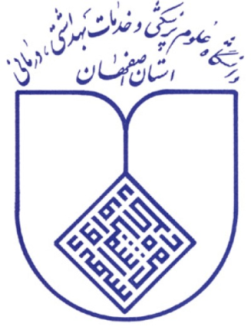 Incidence
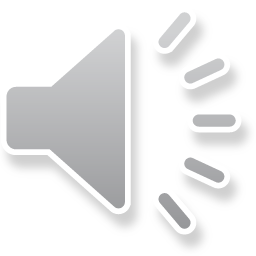 CAP is one of the most common and morbid conditions in clinical practice  
  In the United States, CAP accounts for over 4.5 million outpatient and emergency room visits annually, corresponding to approximately 0.4 percent of all encounters 
  CAP is the second most common cause of hospitalization and the most common infectious cause of death 
  Approximately 650 adults are hospitalized with CAP every year per 100,000 
  1.5 million hospitalizations each year 
  Nearly 9 percent of patients hospitalized with CAP will be rehospitalized due to a new episode of CAP during the same year.
www.raminsami.ir
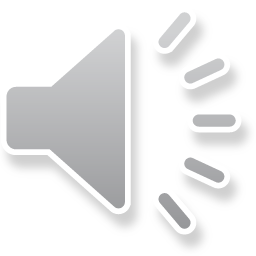 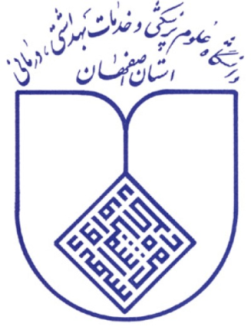 www.raminsami.ir
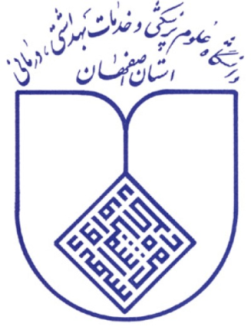 Risk factor
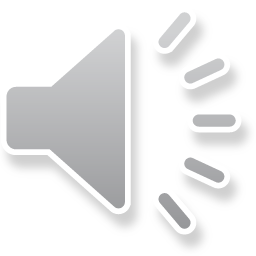 Old age   >65 y
  Chronic comorbidity 
  Viral respiratory tract infection
  impaired airway protection
  Smoking and alcohol overuse 
  Other lifestyle factors
www.raminsami.ir
Pathophysiology
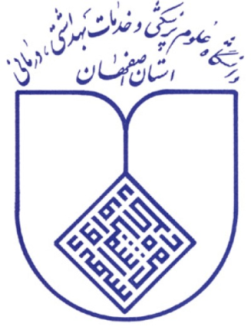 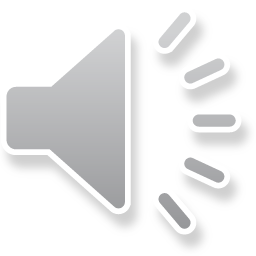 www.raminsami.ir
Pathophysiology
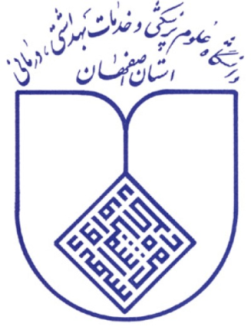 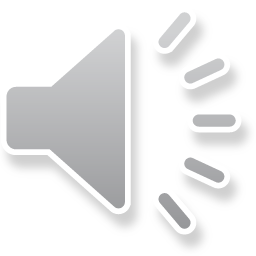 www.raminsami.ir
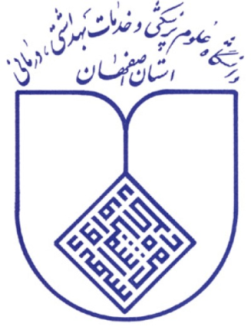 Symptom
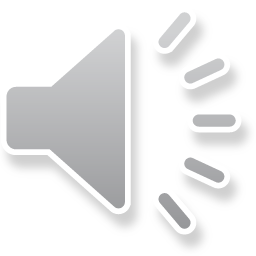 Acute syndrome 
  Subacute syndrome
  Chronic syndrome

Thoracic symptom
Systemic symptom
www.raminsami.ir
Acute pneumonia
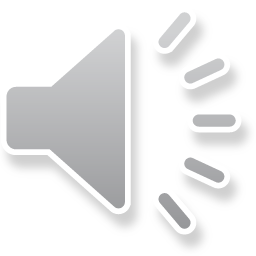 presentation
Microbiology                                              Imaging
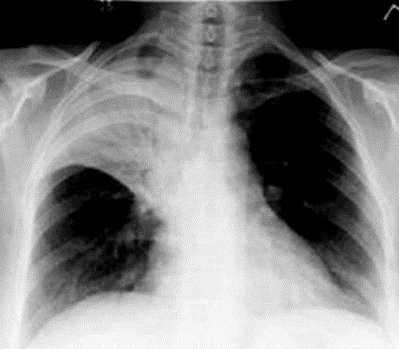 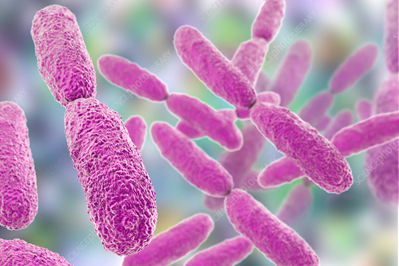 www.raminsami.ir
Sub acute pneumonia
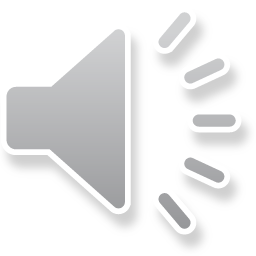 presentation
Microbiology                                              Imaging
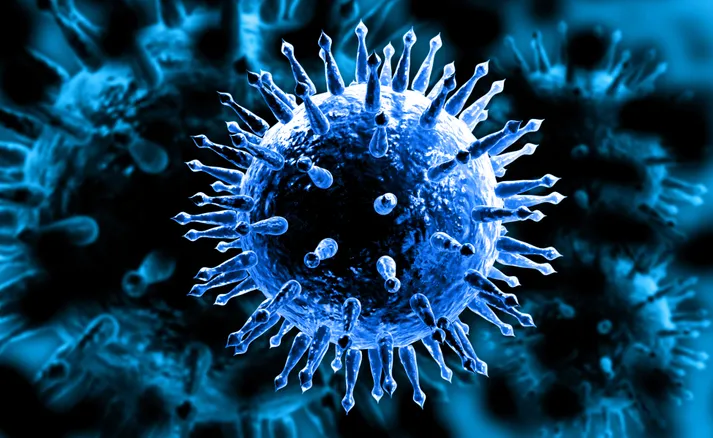 www.raminsami.ir
Chronic pneumonia
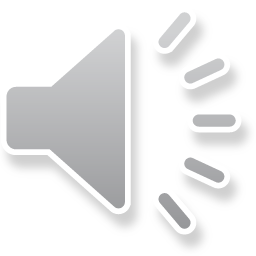 presentation
Microbiology                                                             Imaging
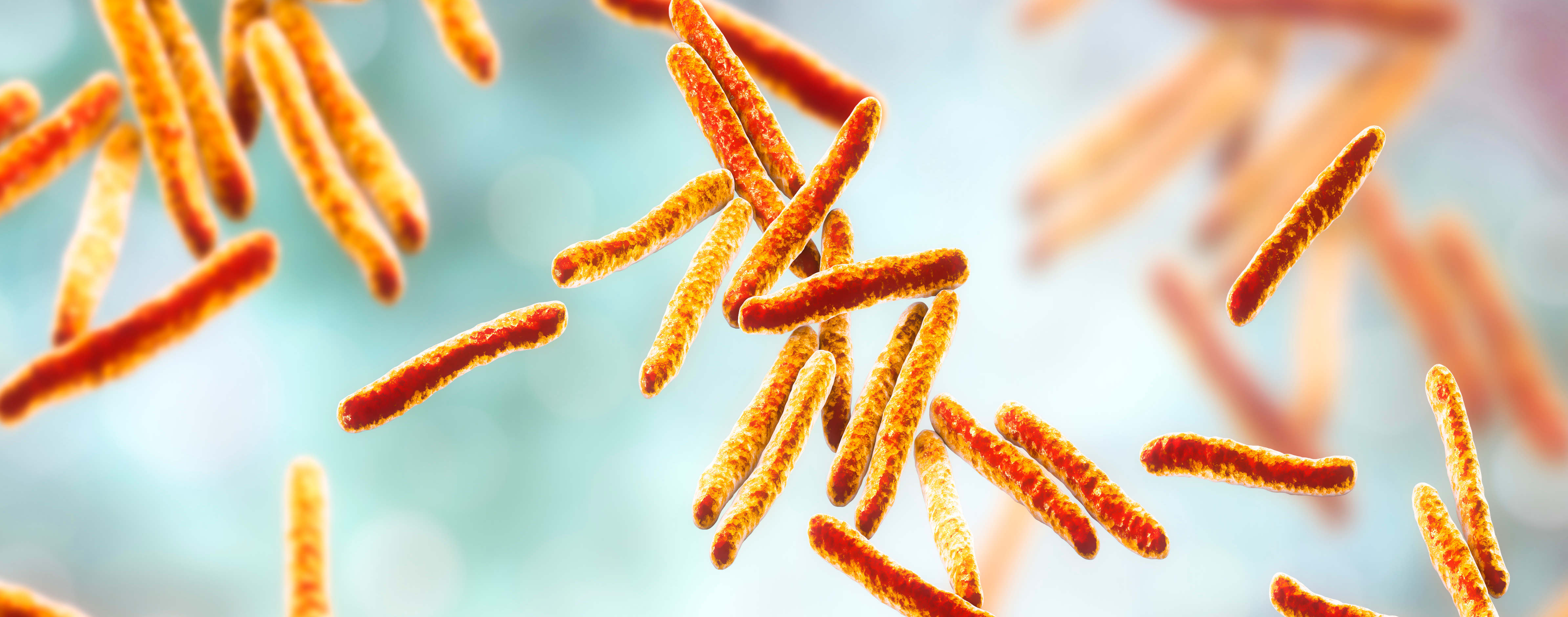 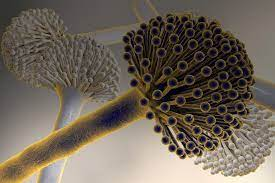 www.raminsami.ir
Extra pulmonary presentation
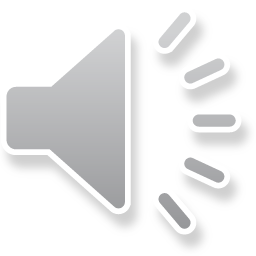 Constitutional 

Organ presentation
www.raminsami.ir
Diagnosis of pneumonia
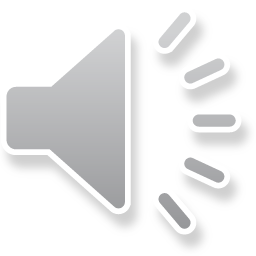 History
Physical Exam (RR …………)
Imaging
Microbiological evaluation
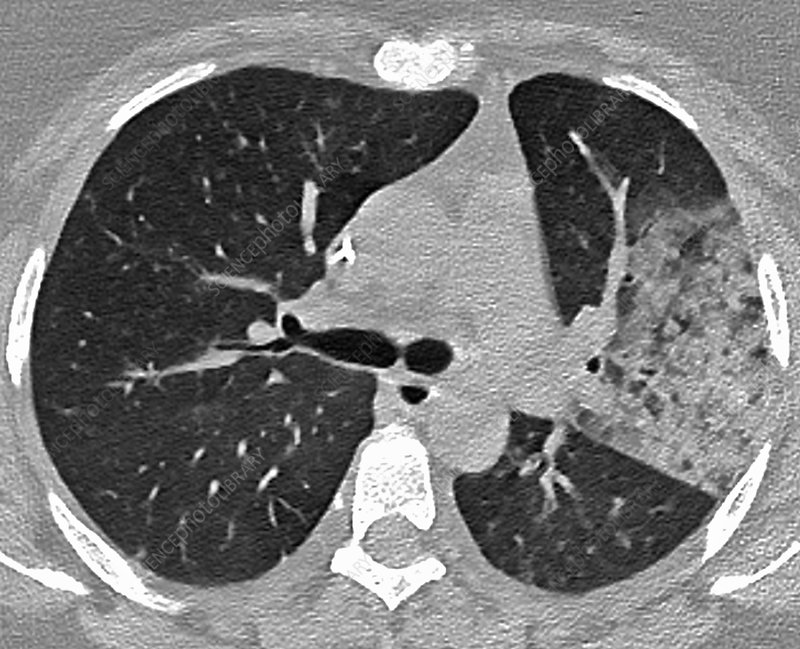 www.raminsami.ir
Microbiological investigation
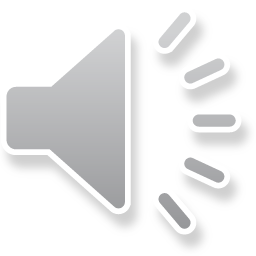 Sputum smear 
Sputum culture
Blood culture 
Serology
PCR
Antigen
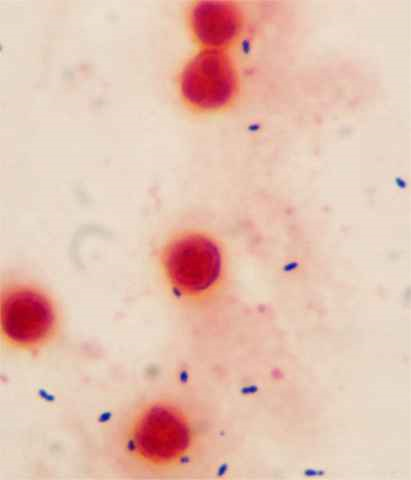